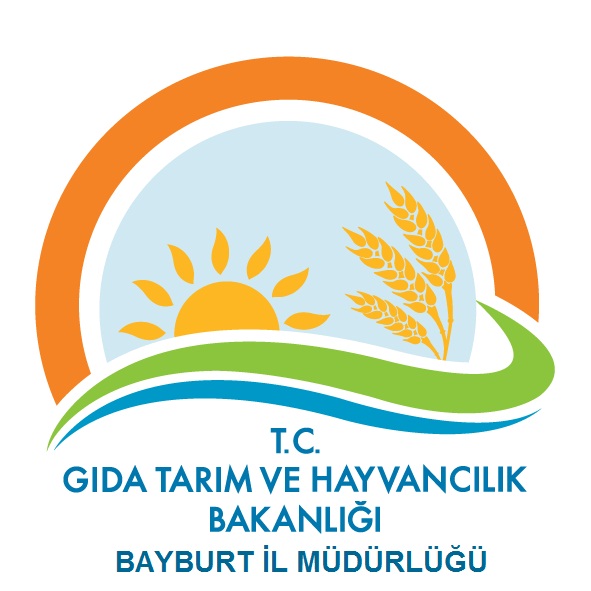 STRATEJİK PLAN2013 - 2018
OCAK
2013
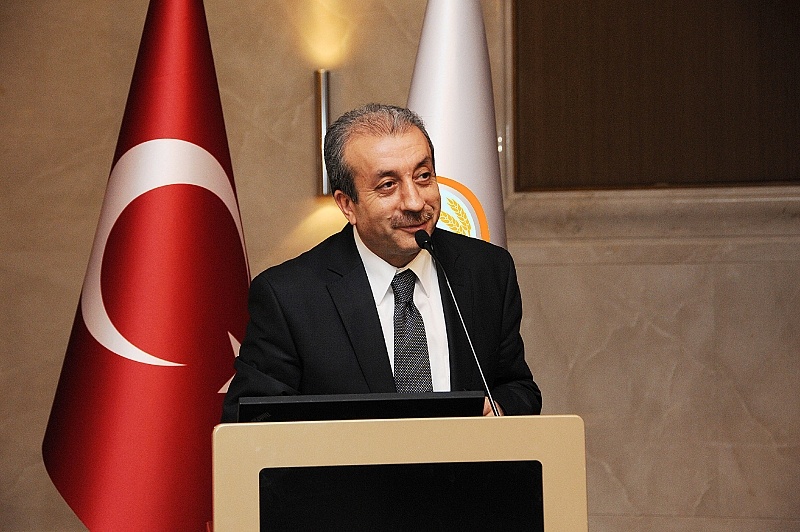 “Tarım sektörü; günlük politikaların uygulama alanı değil, popülist politikaların dışında tutulması gereken stratejik ve iktisadi bir sektördür.”

Mehmet Mehdi EKER / Gıda Tarım ve Hayvancılık Bakanı
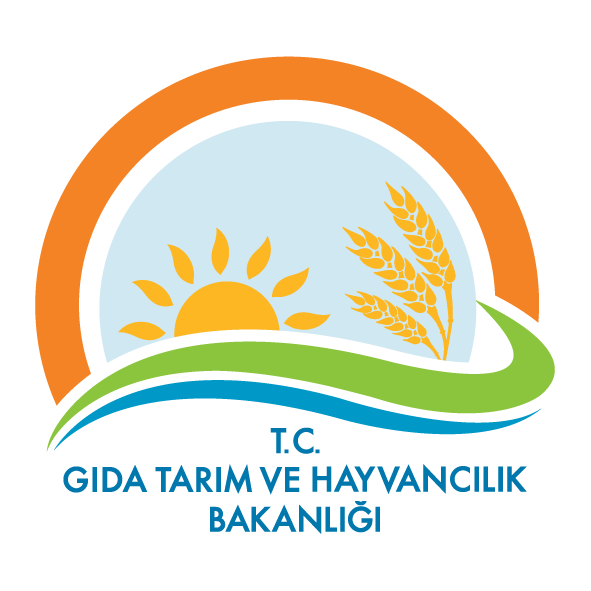 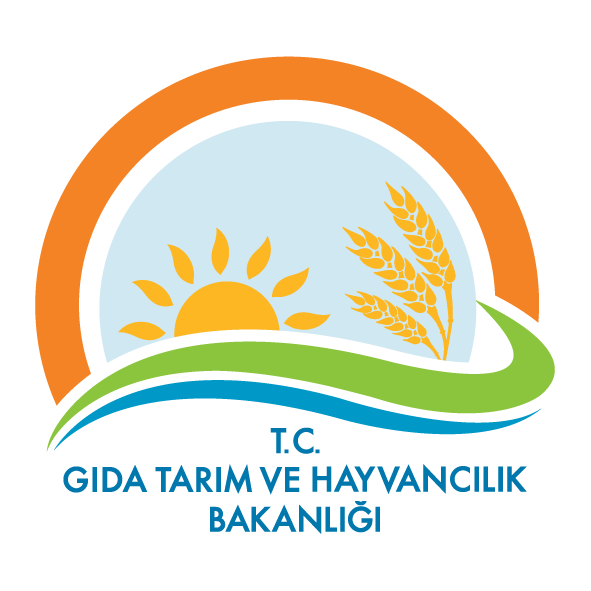 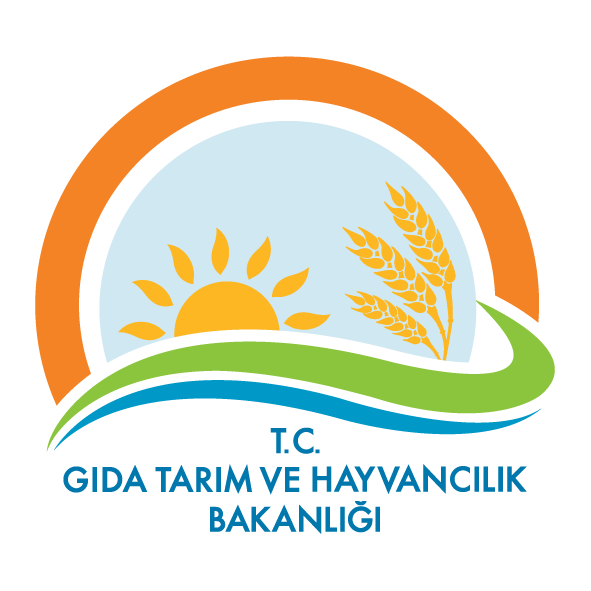 SWOT ANALİZİ
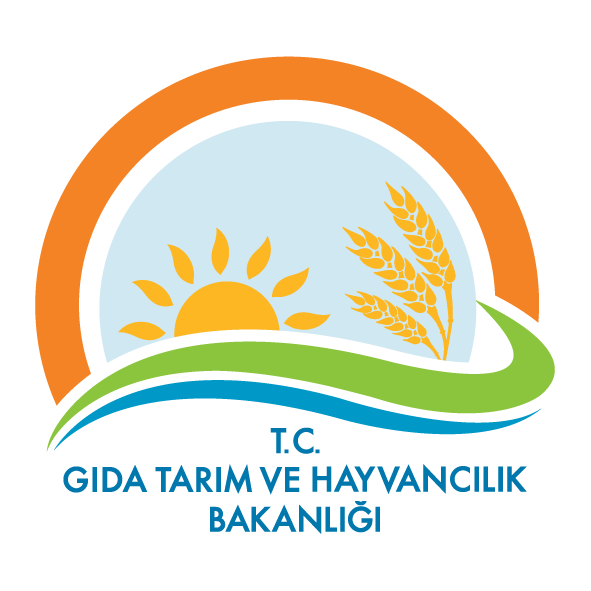 SWOT ANALİZİ
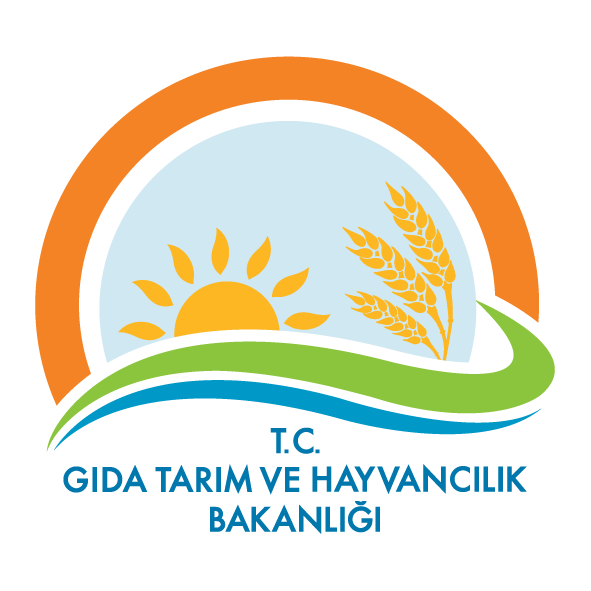 STRATEJİK HEDEFLER2013 - 2018
STRATEJİK HEDEF  1
STRATEJİK HEDEF  2
STRATEJİK HEDEF  3
STRATEJİK HEDEF  4
STRATEJİK HEDEF  4
Genel Bütçe Kaynakları
Dış Kaynaklar
Bölgesel Kaynaklı
Yerel Kaynaklar
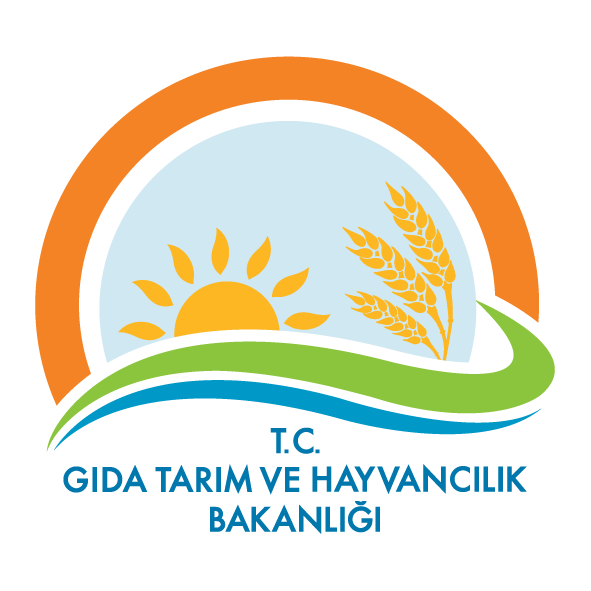